Session 4 - Combating Discrimination Online (Part 2)
Outline – Session 4
Influencing attitudes through social communication
Similarity of hate speech, dangerous language, and misinformation
Identifying nodes of discriminatory language
Counter messaging to reduce the influence of discriminatory content
Encouraging the formation of social ties
Challenge: quantifying the impact of campaigns
Group discussion
Group discussion sharing
Concluding statements / workshop summary
Influencing Attitudes Through Social Communication
Similarity of Hate Speech, Dangerous Language, and Misinformation
All based on information that creates false perceptions of the world and other groups
Hate speech and dangerous language differ
Hate speech is can be said by anyone an focuses on statements
Dangerous language said by influential people and feature calls to action (e.g. suggesting violence)
Identifying Nodes of Discriminatory Language
Influential sources of information are called “nodes” within a social network and can be…
Originators (creators) of information
Simply passing it on
Identifying nodes and reacting appropriately is essential
Once nodes are identified, what do we do?
Counter Messaging to Reduce the Influence of Discriminatory Content
Must implement some form of response
Persuasion is best since people resist being told how to think
Response can take many forms:
Direct and public questioning
Presentation of alternate viewpoints
Legal action in extreme cases
Encouraging the Formation of Social Ties
Exposure is useful – research has shown that people accept other groups once they actually meet their members
How do we break down barriers using online communication?
How do we make people see others as equals to themselves?
Consider these questions as we go into the discussion session
Challenge: Quantifying the Impact of Campaigns
Difficulty of measuring success / impact of public communications campaigns
Challenge remains regardless of what broadcast medium is used
Particularly true in one-to-many push communications
Difficult to know if and how messages are received
Even if received, difficult to know if influential
?
Challenge: Quantifying the Impact of Campaigns
Social media provides opportunity for two-way communication
Engagement levels can be measured through basic metrics
Retweets, likes, shares, comments, mentions, sentiment analysis
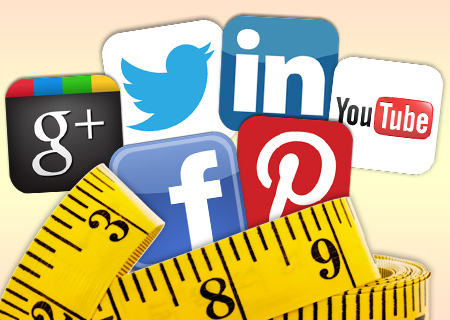 Challenge: Quantifying the Impact of Campaigns
Often then a problem of “preaching to the converted”
People most likely to pay attention to message are already in favour
Some opportunities to engage and persuade opponents online but rare
"No Hate Speech" Movement is likely to engage youths already opposed to hate speech
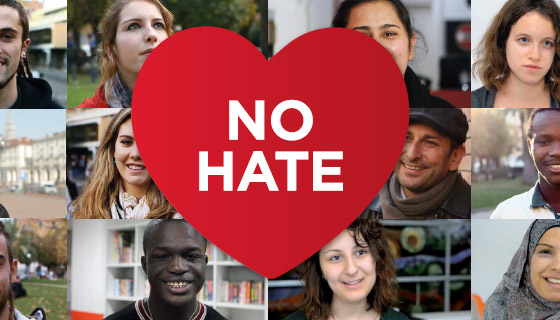 Challenge: Quantifying the Impact of Campaigns
Real target audience are people engaged in hate speech / discrimination
Perpetrators unlikely to be swayed by online messaging
HOWEVER
Supporters can be encouraged to make offline / "real-world" interventions
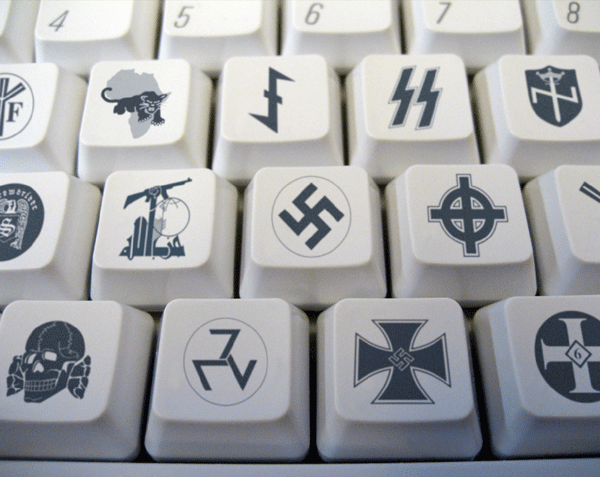 Challenge: Quantifying the Impact of Campaigns
Similar challenge in the Tana Delta area in Kenya
Overall project goal is to change attitudes towards rumours
Development of counter messages difficult without knowing impact
Most communication through SMS (text messages) and volunteers
Periodic public surveys will be used to gauge changes in attitudes and correlate these to counter messages
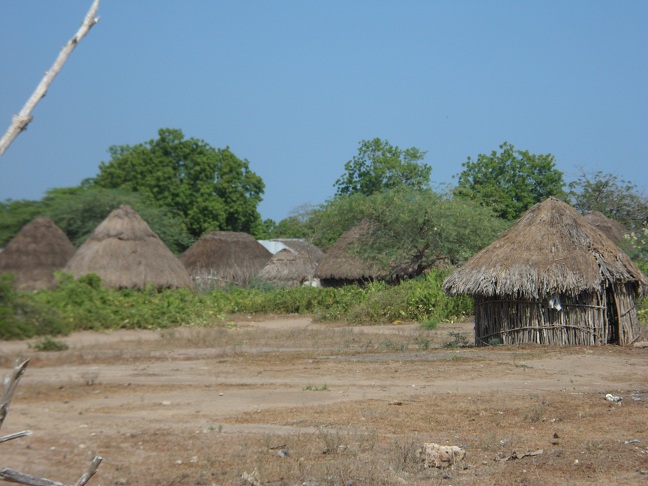 Group Discussion
Instructions
Divide into groups of five people (preferably the same as during Day 1)
Discuss as a group and take notes (45 minutes)
Select a spokesperson to share with the larger group
Summarize highlights of group discussion (5 minutes each)
Discussion Questions
What issues of discrimination and hate speech most directly relate to your own work or the work of your department?
How much do you currently use social media and other online communications in your work?
How can social media and other online communications help you to work against hate speech and encourage non-discrimination?
Group Discussion Sharing
Concluding Statements / Workshop Summary
Putting Everything Together
Monitoring
+
Reporting
+
Direction
Counter Measures
+
Changing Attitudes
+ 
Building Social Ties
Measuring Progress
+
Improving Efforts
QUESTIONS?